Building Resilience in Ethiopia
A Joint Food and Nutrition Security Initiative

  WFP,UNICEF & FAO
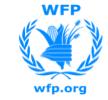 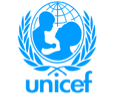 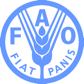 Context
Global and regional response to chronic emergencies
IGAD IDDRSI
Global Climate Change Alliance 
Ethiopia is progressing
Economic growth 
Social services 
Social protection
Disaster Risk Management
Underweight and stunting declined (32% & 23%) 2000-2011 
But challenges remain
Stunting remains at 44.4% (and above 50% in some districts)
Trends (population, farm size), seasonality (belg retreat/ CC), weather patterns, recurrent shocks and inequitable economic growth
Variable quality of service delivery – education, health, WASH
Policy and strategy constraints - lack of systems thinking and development
Population & Food Security in Ethiopia 2001-2012
Population
[Speaker Notes: NB:  from World Bank Presentation Oct 2013
Size of response is disproportionate to level of need
Implications:
Dilution of transfers
Footprint should be 3x the size]
East Haraghe
Despite several interventions [PSNP, Relief beneficiaries (WFP & JEOP)], East Haraghe has consistent TFP SAM seasonal admission trends
Strengthened Systems to Deliver
Resilience Defined
Ability to anticipate, adapt and recover from shocks 
Requires access to:
Basic Social Services
Safety nets
Livelihood Support
DRR/ DRM
Basic 
Social Services
Safety 
Nets
Food & Nutrition Security
Food Security & 
  Nutrition Resilience
Livelihood 
Support
Ability to anticipate, adapt and recover from shocks without malnutrition spikes or damaging coping strategies
Strengthened systems that accommodate shocks by scaling-up food and nutrition response
DRR / DRM
WFP, UNICEF, FAO in Ethiopia
Broad geographic and sectoral coverage
Active nation-wide with focus on areas with high levels of malnutrition

Operating at scale with strong field presence
$1 Billion total annual programming budget
Over 1,400 personnel in all regions of the country

Complementary Programme Strategies
WFP:  Food and nutrition security through livelihoods promotion, DRM and relief
UNICEF:  Health (including WASH) and nutrition focus within a health systems building approach
FAO:  Food and nutrition security through agriculture, markets and pastoral development

Multi-lateral and Bilateral Initiatives
FAO/WFP/UNICEF:   P4P/PAA the purchase of smallholder farmer produce for school feeding/ social protection programmes/ piloting cash transfers; Watershed Management Plus (a joint planning initiative undertaken by the joint FAO/UNICEF/WFP resilience initiative)
REACH & Scaling Up Nutrition (SUN) initiatives
Hotspot Woredas & WFP-UNICEF-FAO field presence
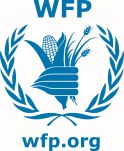 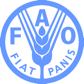 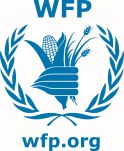 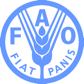 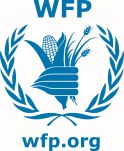 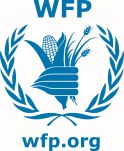 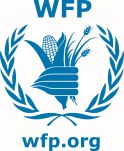 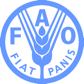 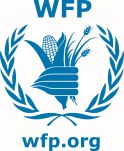 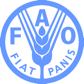 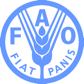 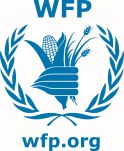 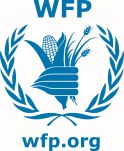 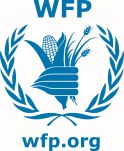 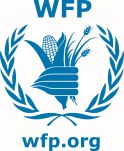 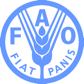 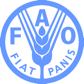 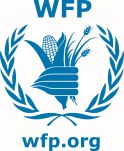 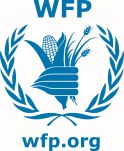 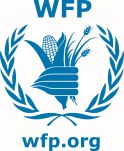 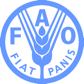 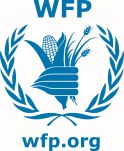 Thematic Intervention Areas                Stunting - Chronic Malnutrition
Chronic
Thematic Intervention Areas                Wasting - Acute Malnutrition
Acute
Resilience Strategy Overview
UNICEF, WFP and FAO are exploring complementary ways of working to achieve: 
improved food security & nutrition outcomes
improved quality of support to the PSNP and GoE flagships
Plan for Action
Policy Support:
National Nutrition Programme (NNP)
PSNP/HABP re-design
DRM SPIF
Social Protection policy
NNP
CRGE

Integrate and Align:
Joint analysis and planning in food security and nutrition
Programmes aligned through joint area planning
Develop a common results framework  
Complementary joint regional/ woreda systems strengthening
Shared knowledge management - innovate, implement, learn, share
A scale-up programme